Многофункциональное панно «Круглый год»
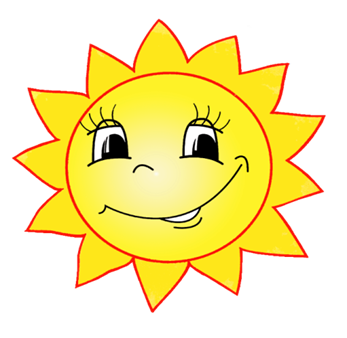 ФГОС ДО -  подразумевает создание благоприятных условий для развития детей в соответствии с их возрастными и индивидуальными особенностями и склонностями, развития способностей и творческого потенциала каждого ребенка как субъекта отношений с самим собой, другими детьми, взрослыми и миром при реализации основной общеобразовательной программы дошкольного образования. Приказ Минобрнауки России от 17.10.2013 № 1155 «Об утверждении федерального государственного образовательного стандарта дошкольного образования»
Автор : Светлана Сергеевна Калашникова, воспитатель высшей квалификационной категории
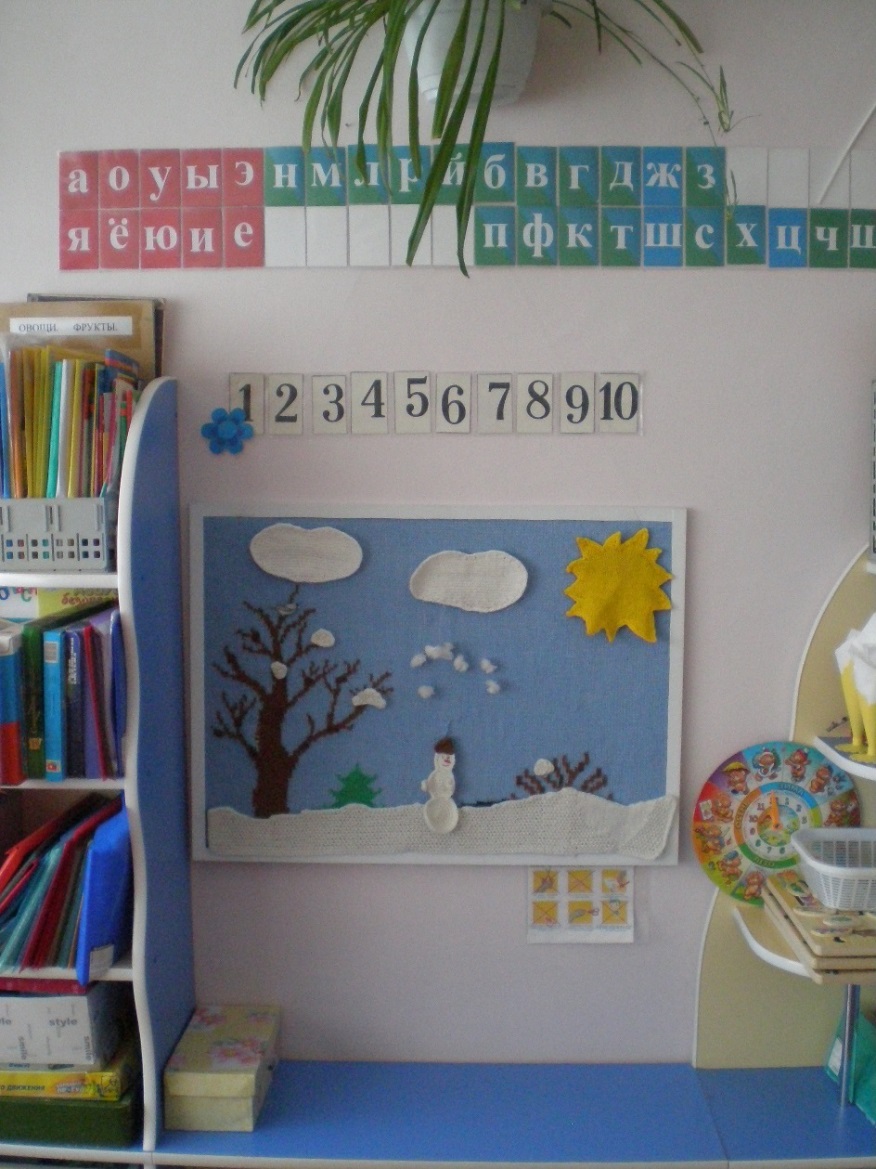 Многофункциональное панно связано и 
закреплено на листе ДВП. Стартовым пластиковым
 профилем обработаны края. На панно вывязаны:
 ствол дерева,  кустарник, елка, земля.
 Имеются съёмные, взаимозаменяемые части:
-листья красные, зеленые, желтые;
-туча с дождем;
-туча со снегом;
-облако; 
-солнце;
-снег, снежный покров;
-снеговик;
-перелетные и зимующие птицы.
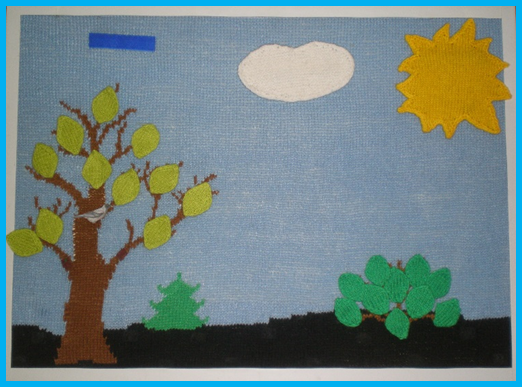 Все элементы крепятся с помощью ленты «Велькро» (липа), крючков и кнопок.
Размер панно 1 метр х 0,6 метра. Легко передвигается по группе, как взрослым , так и ребенком.
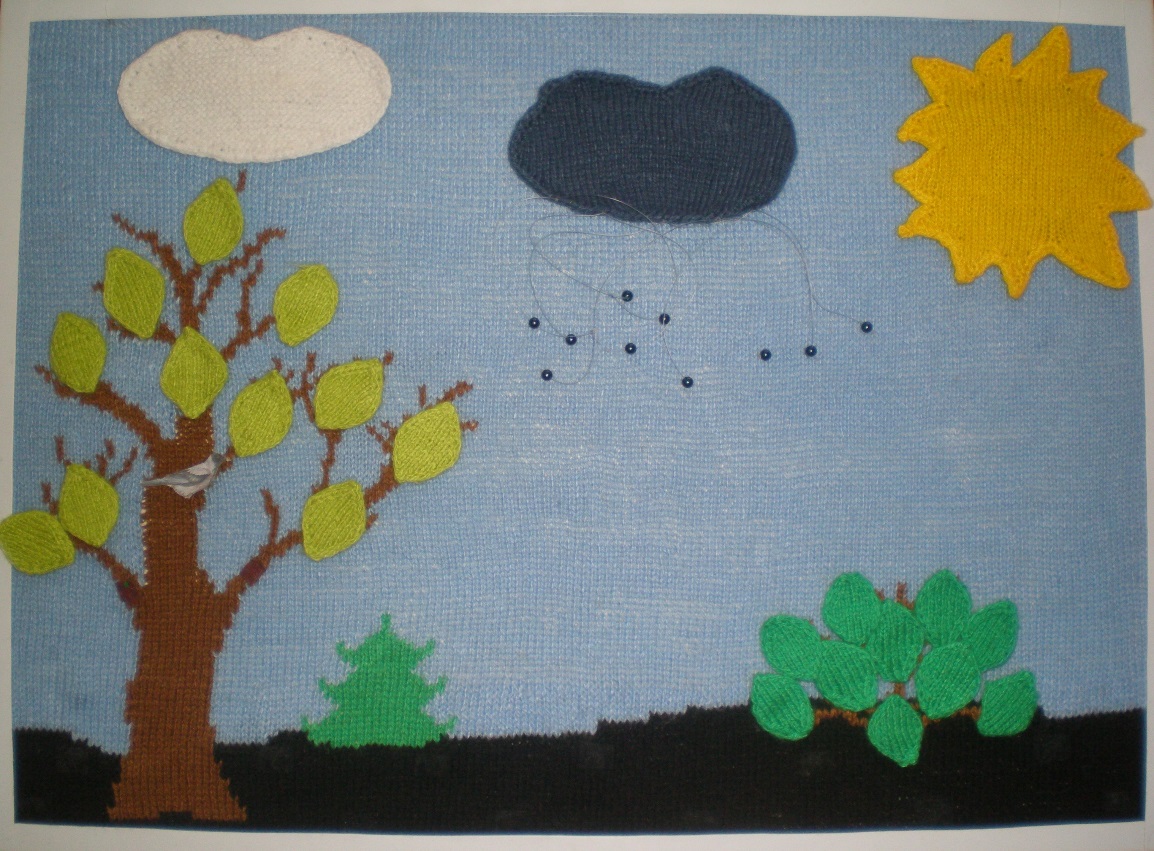 Цель создания: развитие мелкой моторики; 
 развитие просодических компонентов речи; активизация непроизвольного и формирование произвольного внимания; развитие глазомера, ловкости; 
закрепление знаний времен года, их признаков; умение различать перелетных и зимующих птиц.
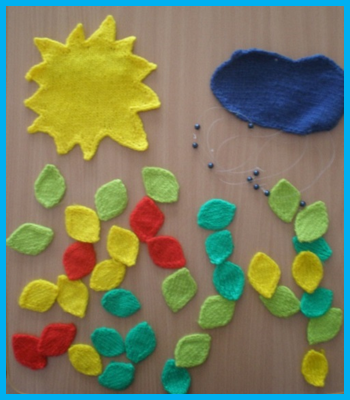 Панно меняется и используется по желанию 
детей и в зависимости от образовательной ситуации. 
Может использоваться:
 - как оформление уголка природы, для наблюдения 
за погодой и природой каждый день;
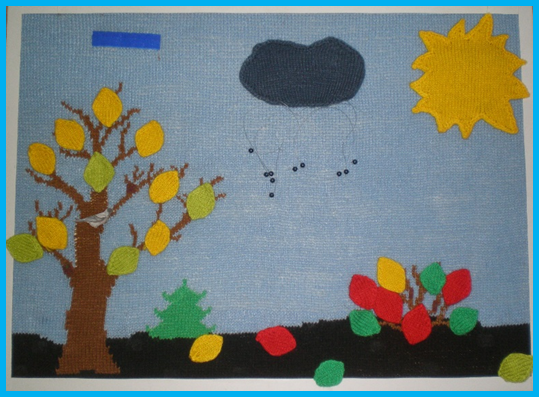 как дидактические игры «Что не так?», «Что лишнее?»
«Ошибка художника», «Времена года», «Зимующие птицы» и т.д.
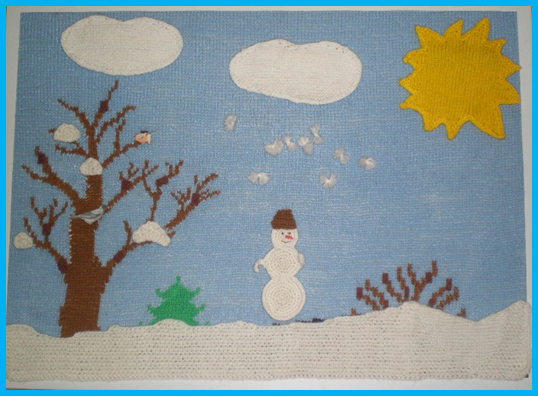 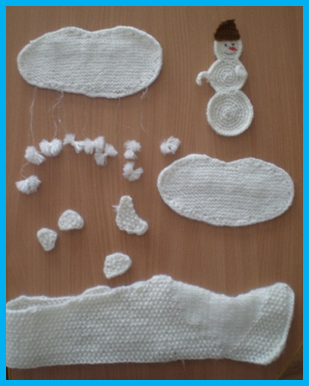 Предназначено для использования детьми 
от 3х лет и старше.